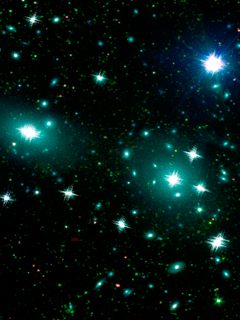 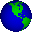 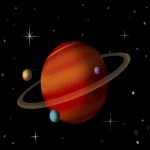 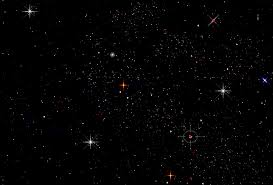 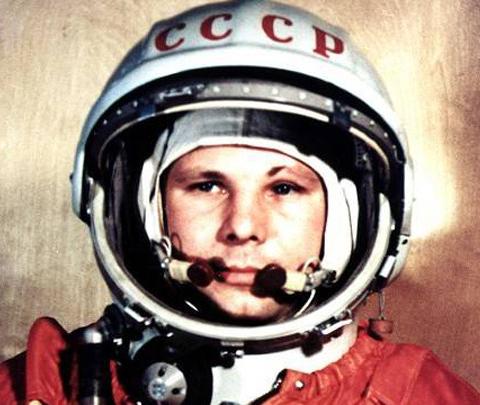 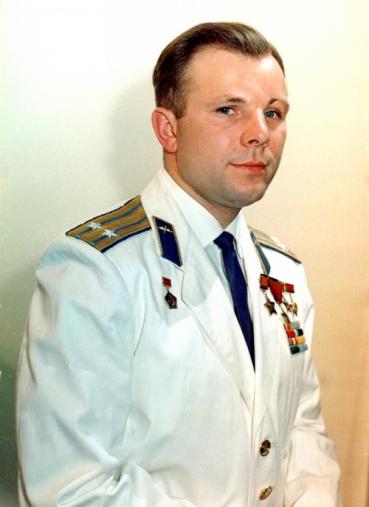 Юрий Алексеевич Гагарин
Ю=
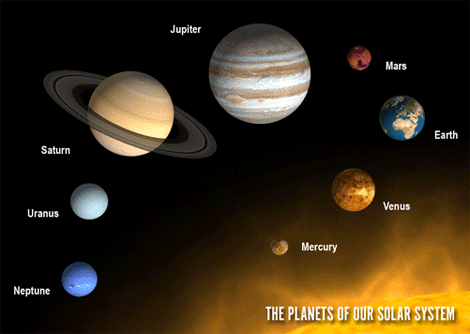 Юпитер
Марс
Сатурн
Земля
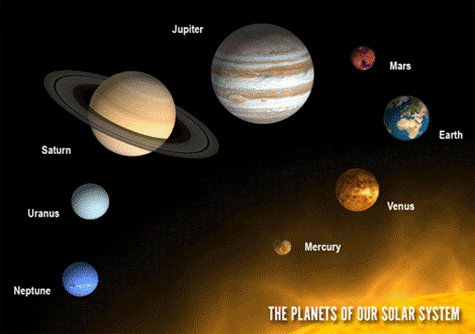 Венера
Венера
Уран
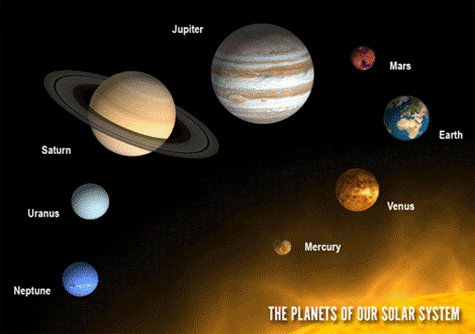 Меркурий
Нептун
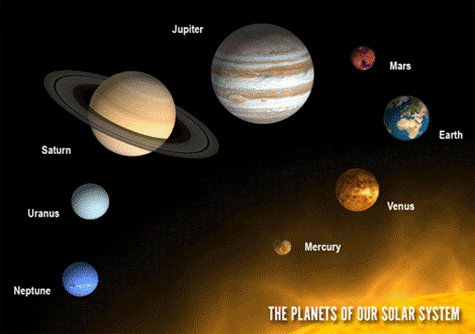 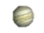 планеты солнечной системы
Плутон
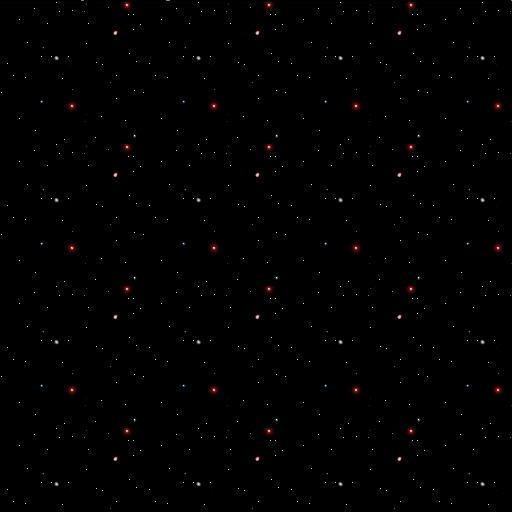 10
9
8
7
6
4
3
5
2
1
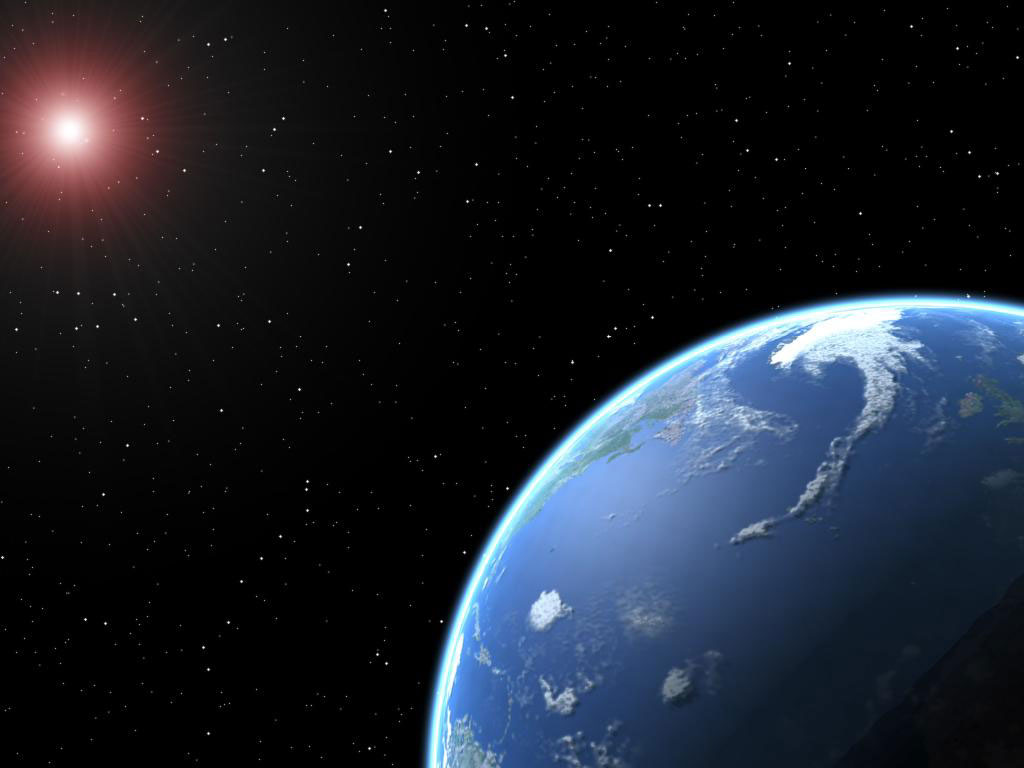 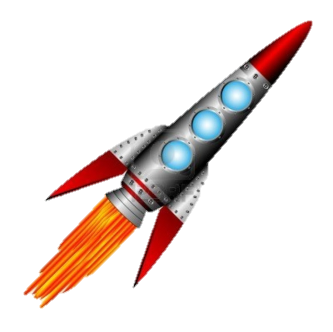 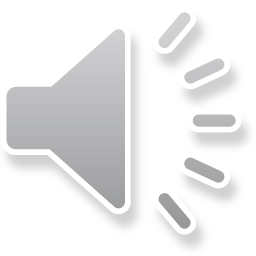 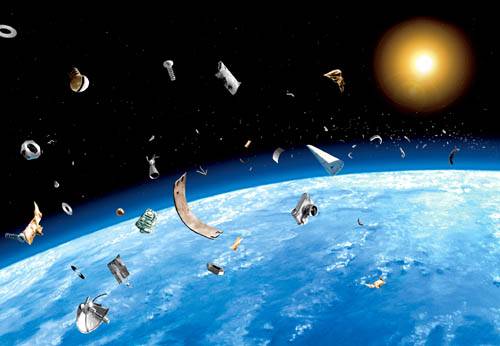 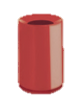 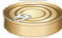 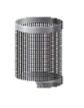 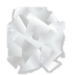 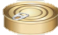 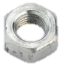 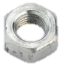 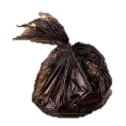 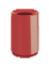 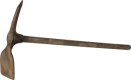 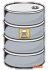 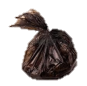 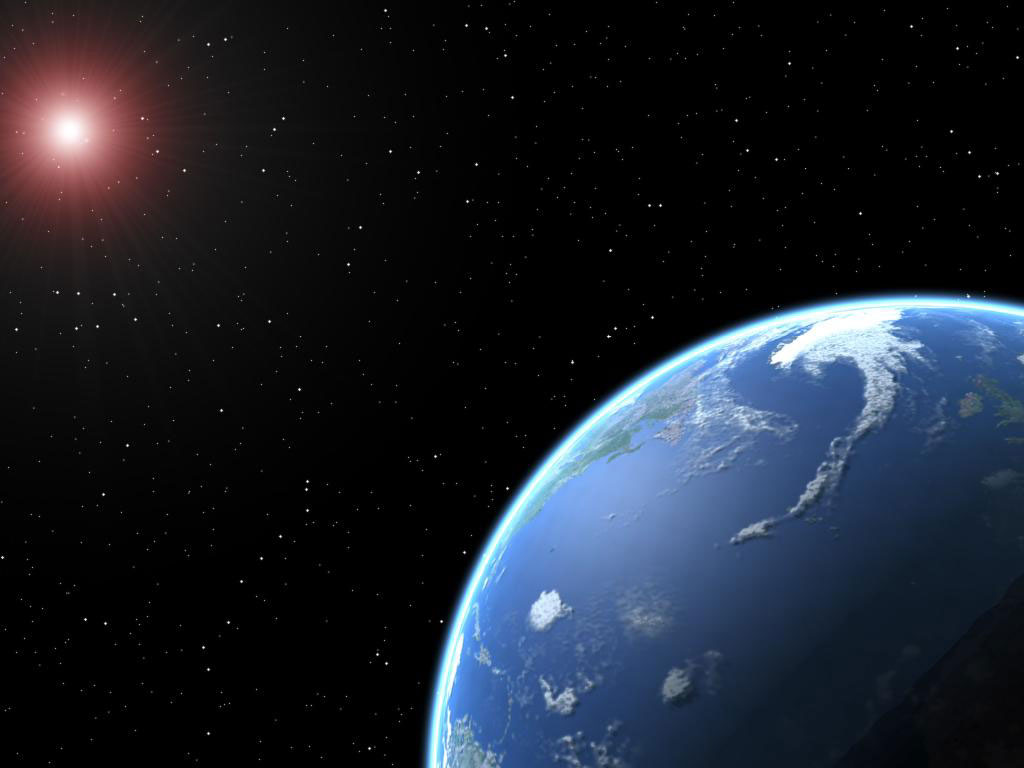 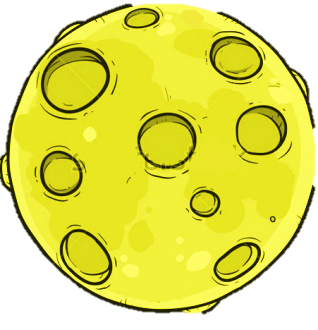 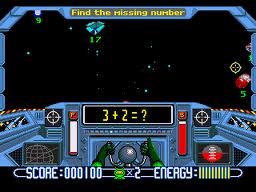 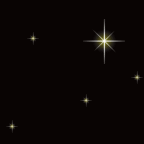 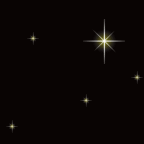 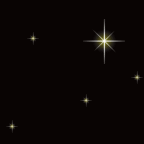 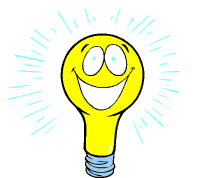 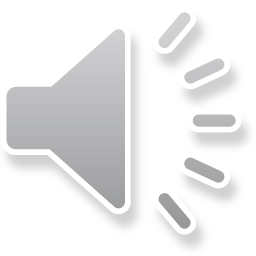 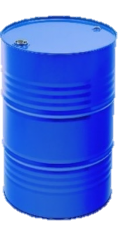 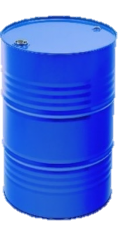 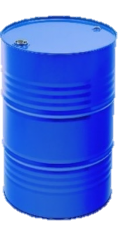 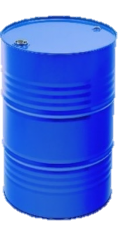 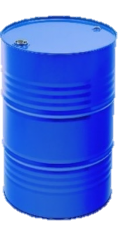 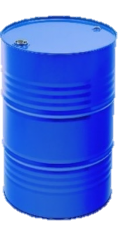 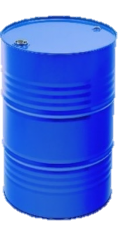 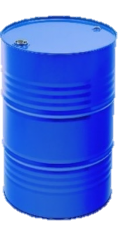 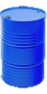 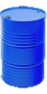 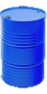 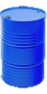 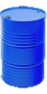 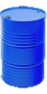 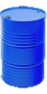 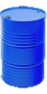 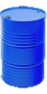 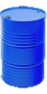 2
8
8-2=6
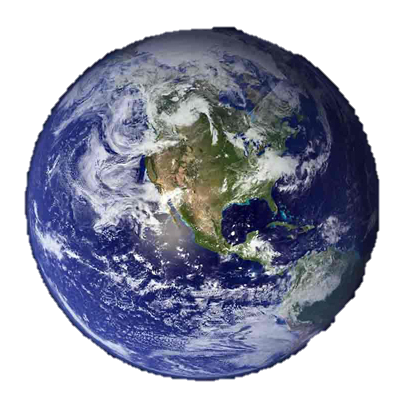 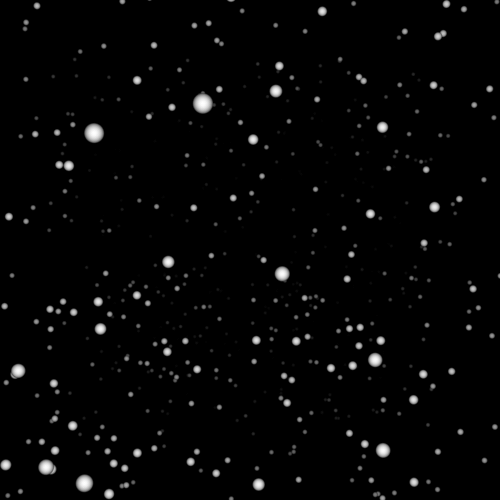 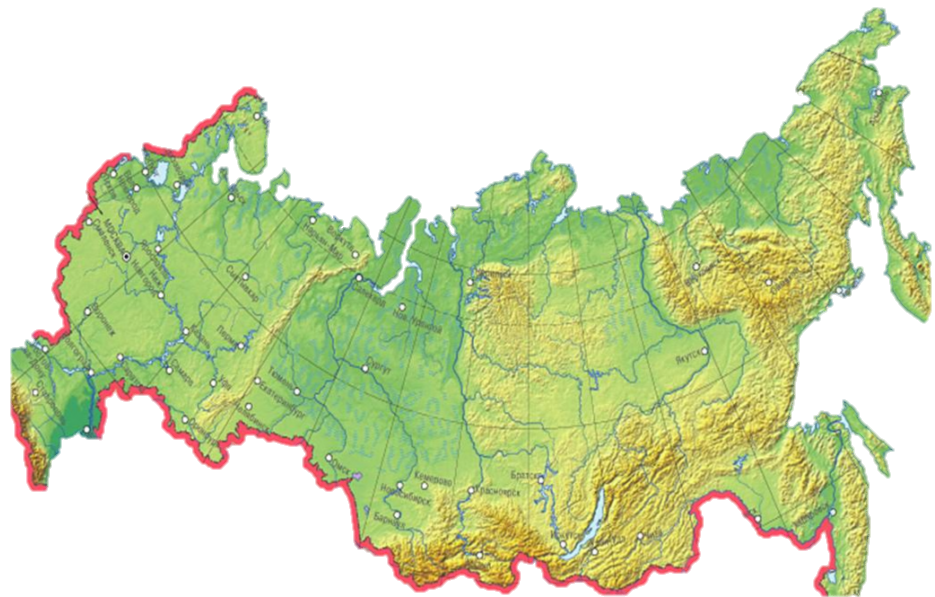 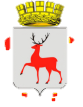 Нижний Новгород
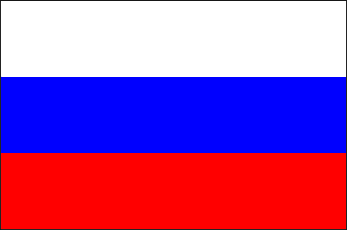 РОССИЯ
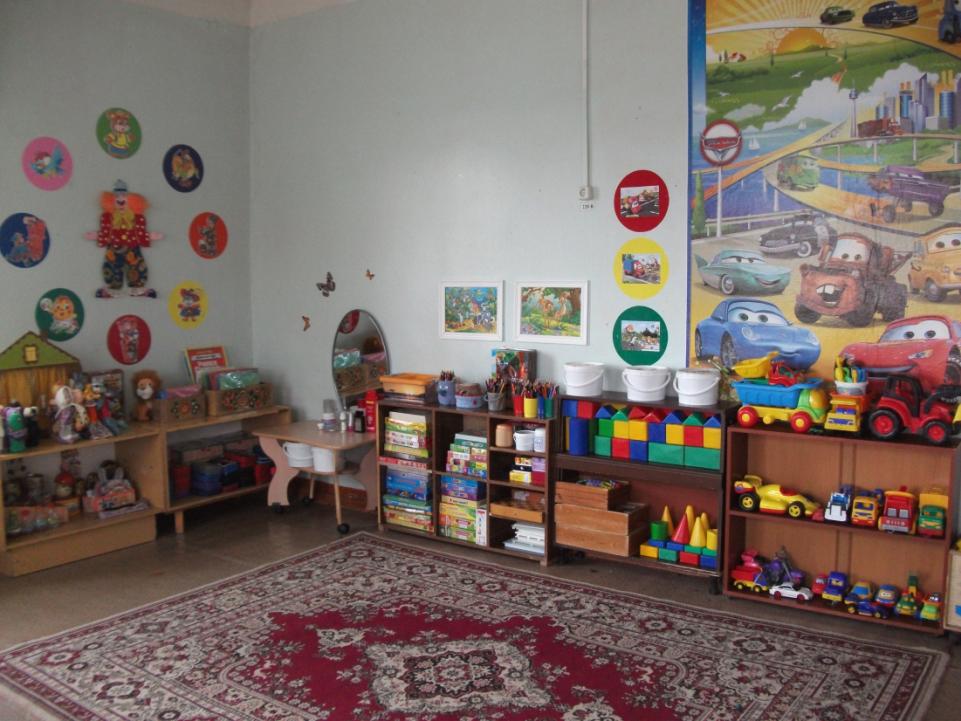